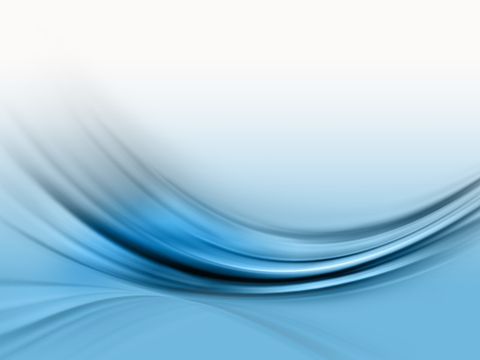 МОАУ СОШ №11
НОУ "РОДНИК"
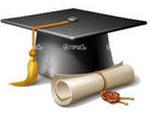 XIII школьная
 научно-практическая конференция
«Поиск. Творчество.
Наука»
МОАУ СОШ №11
г. Белогорск  2015
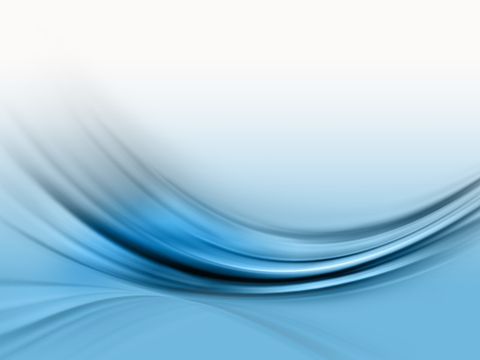 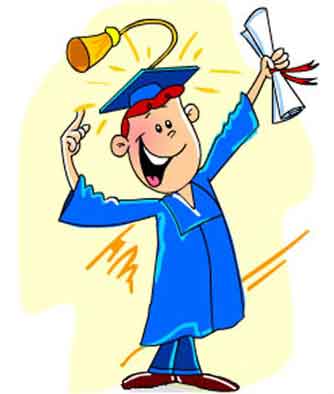 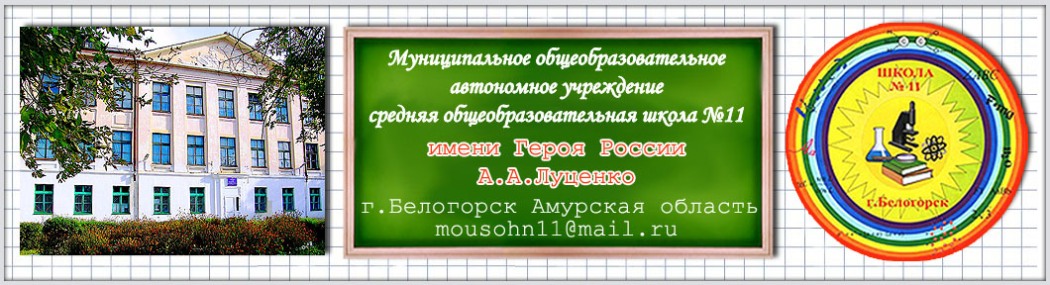 Есть в году различные праздники.                   И сегодня праздник у нас –                    ДЕНЬ НАУКИ  в стенах нашей школы                   Приветствует  ребята,  вас!
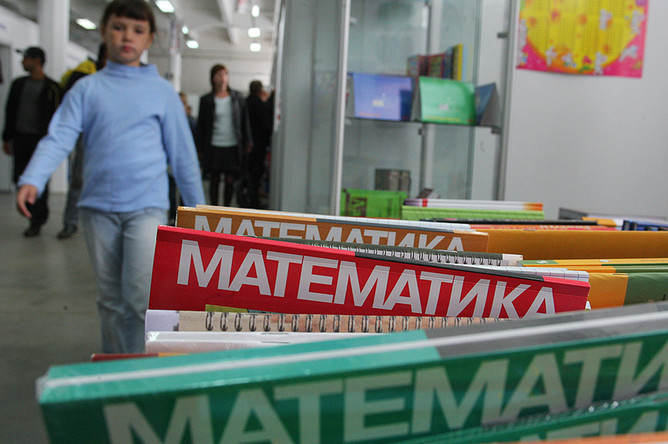 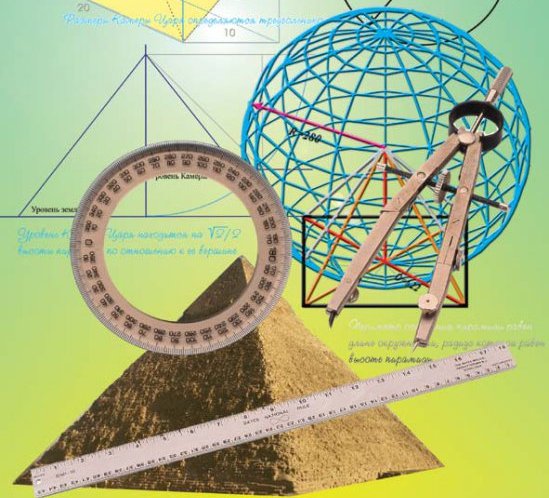 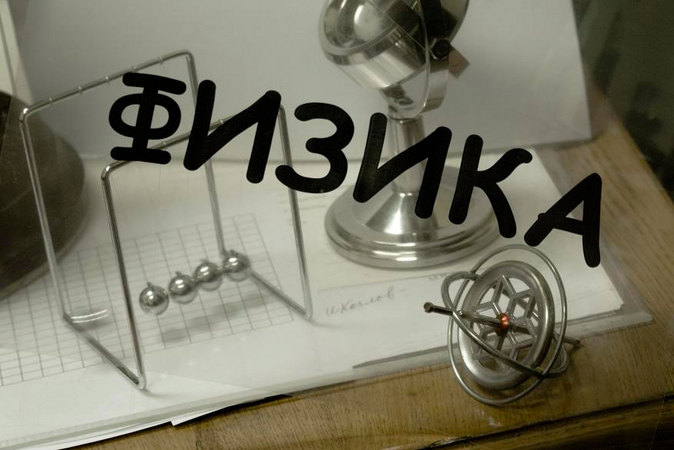 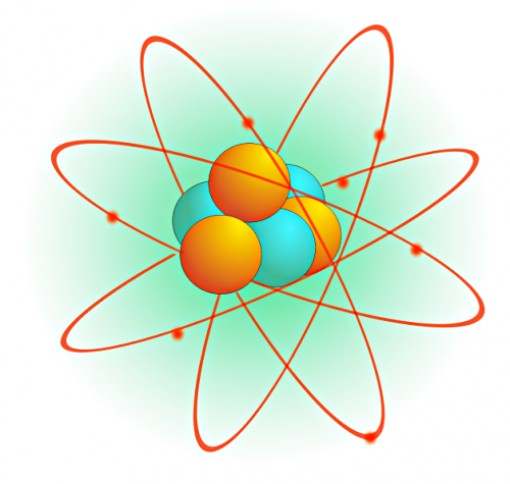 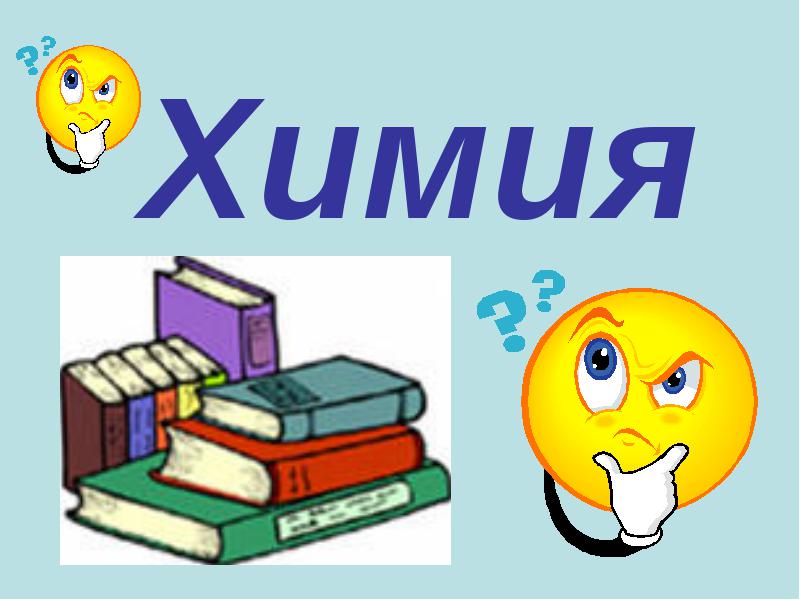 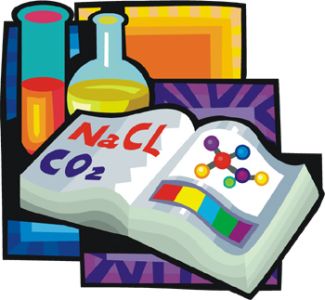 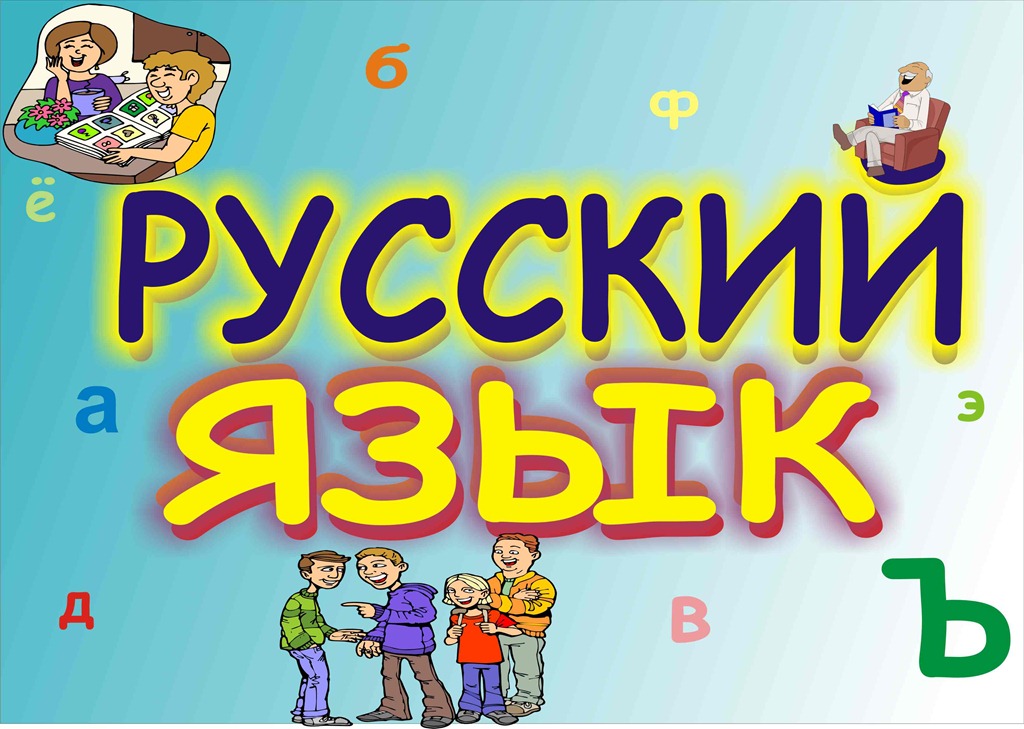 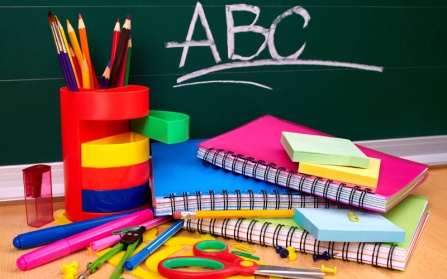 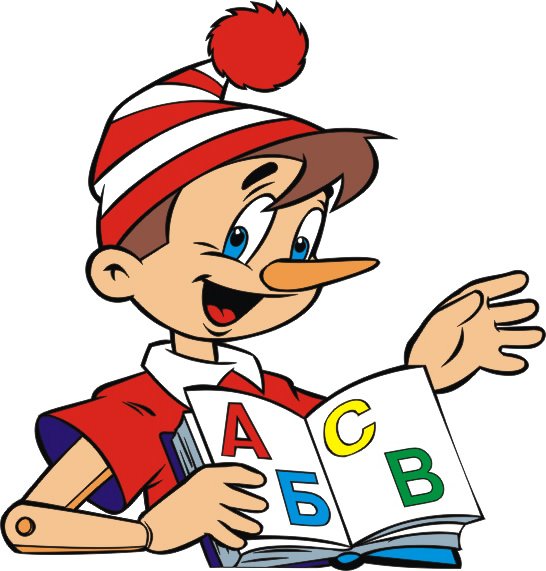 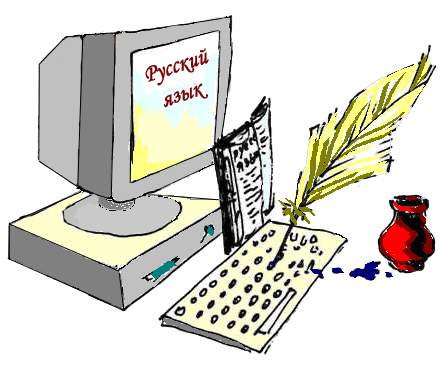 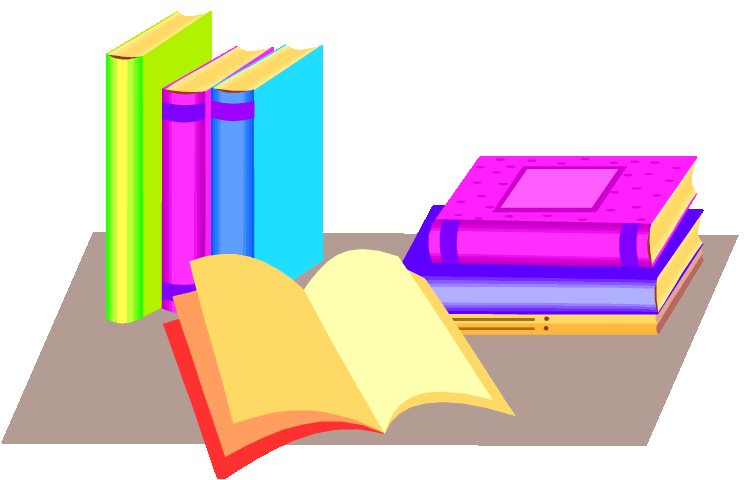 Литература
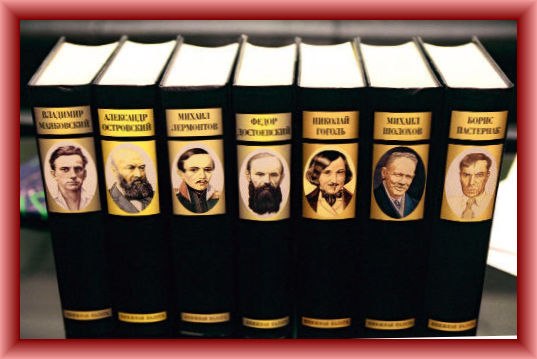 Физическая культура
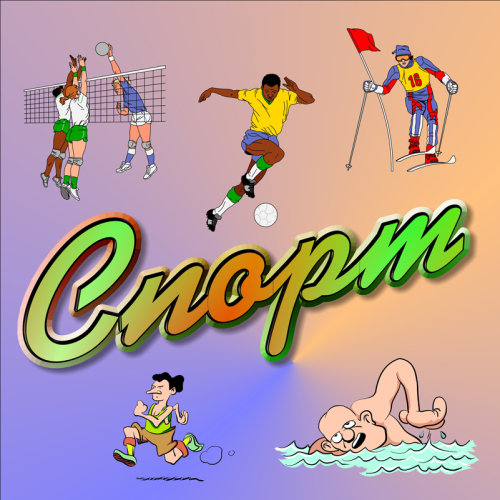 Биология
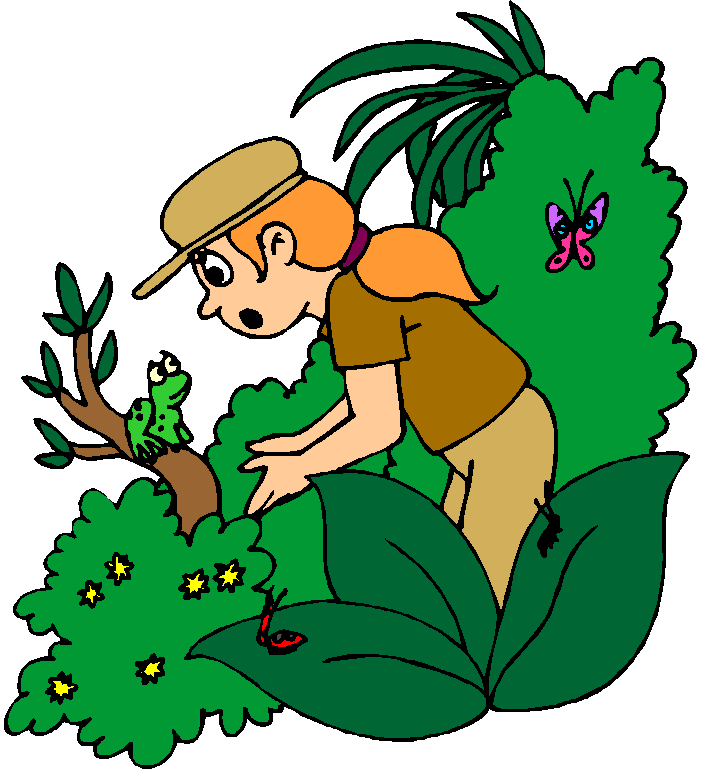 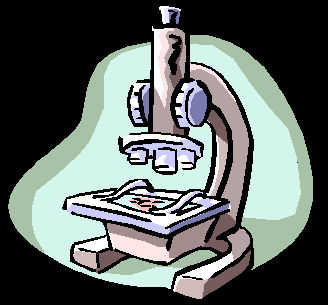 Информатика
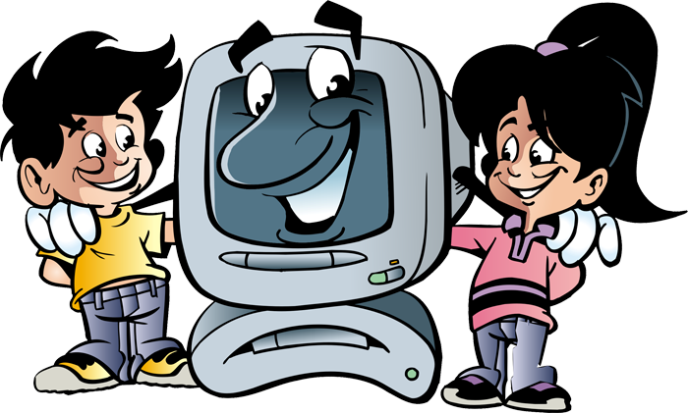 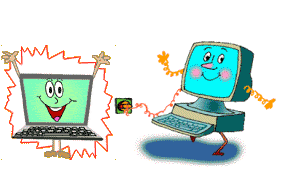 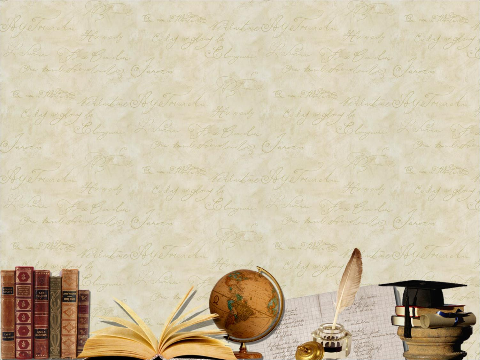 История
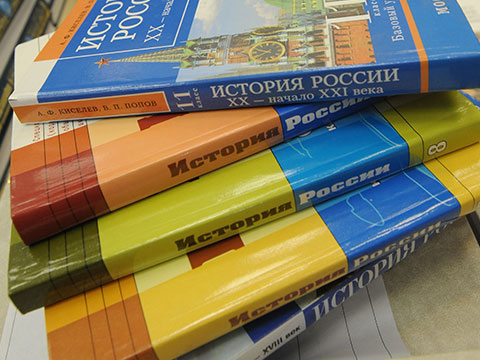 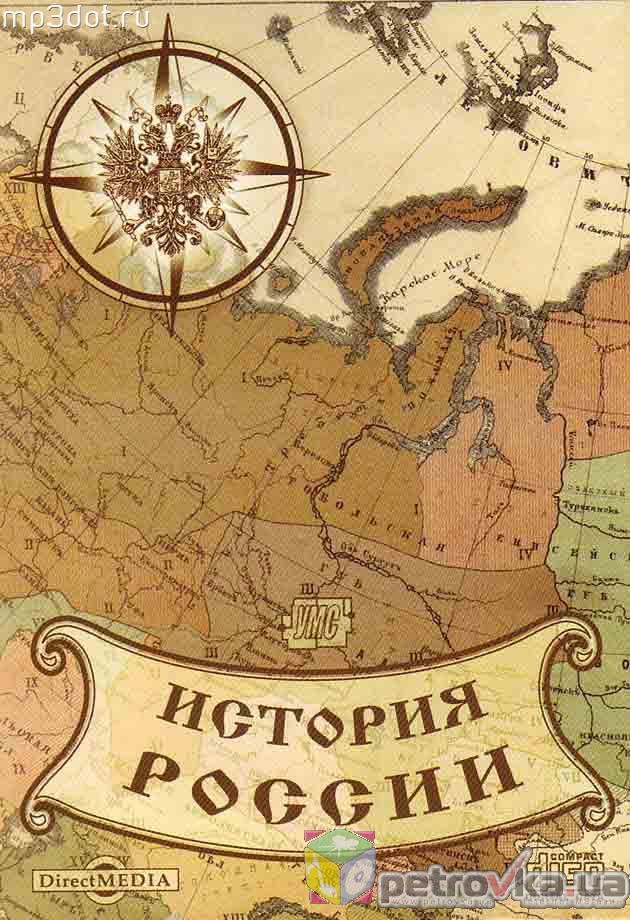 Секция №1  «Юниор»
Руководитель – Лисицына Н.В.      Кабинет №9
Секция № 2  «Юниор»
Руководитель –Устимова Е.В.     Кабинет №10
Секция № 3  «Филолого-лингвистическая»
Руководитель – Годяцкая Т.Н.   Кабинет №13
Руководитель – Блохнина И.Н.   Кабинет №13
Секция № 4  «Филолого-лингвистическая»
Руководитель –   Федорова Н.И.   Кабинет №4
Секция № 5  «Математическая»
Руководитель – Ермоленко Т.И.   Кабинет №5
Секция № 6  «Декоративно-прикладное творчество»
Руководитель –Панченко М.Н.   Кабинет №2